Развитие артикуляционной моторики.Постановка звуков.Автоматизация.
в таблицах.
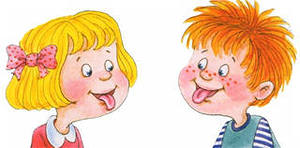 Данное пособие, состоящее из таблиц, позволяет формировать у детей динамическую координацию артикуляторных движений, зрительное восприятие, внимание, память, словесно-логическое мышление и связную речь.      Каждая таблица направлена на определенную группу звуков. Они позволяют детям освоить и запомнить основные артикуляционные уклады и сформировать артикуляционную позу для конкретного звука.     Отражена значимость артикуляционной гимнастики для формирования правильных артикуляционных укладов. Даны краткие описания и методические указания по работе с таблицами, которые окажут практическую помощь для формирования у детей представлений о положении органов артикуляционного аппарата для необходимой группы звуков в схематичной знаковой форме.     Могут использоваться в работе по устранению речевых нарушений во время подготовительного этапа, а также в период постановки и автоматизации звуков на начальном этапе.      Использование  пособия повысит эффективность корригирующего воздействия и поможет ребенку запомнить правильный артикуляционный уклад.
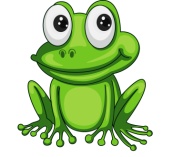 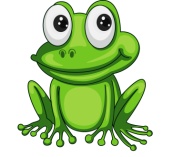 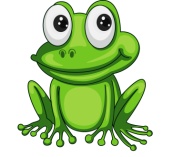 Начальный комплекс -
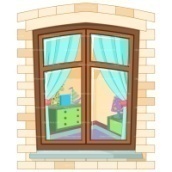 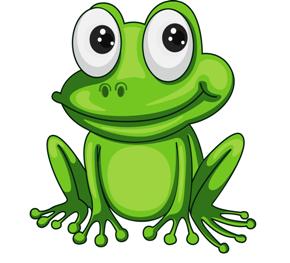 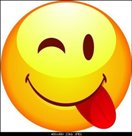 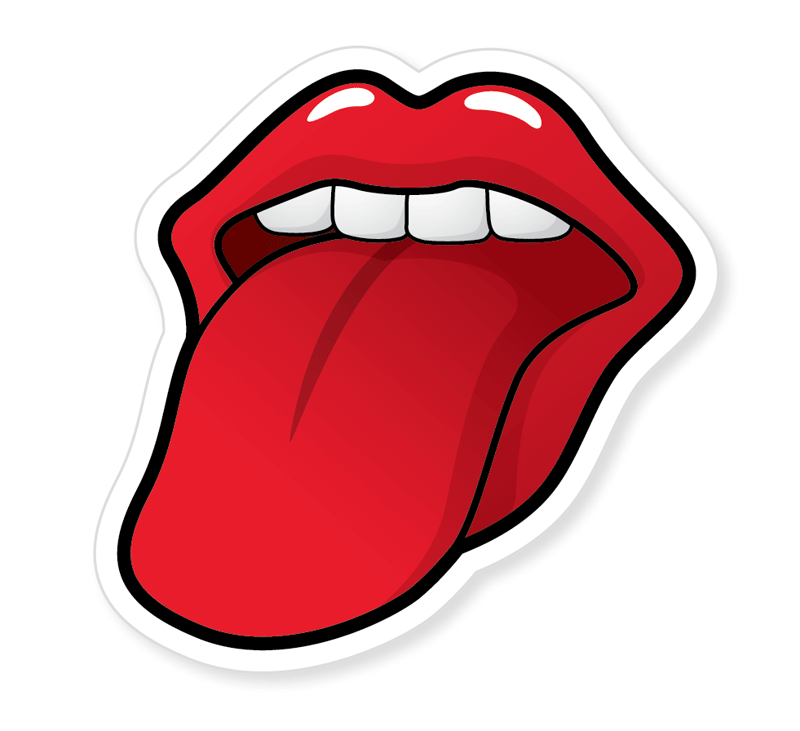 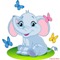 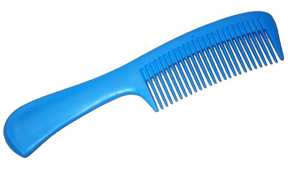 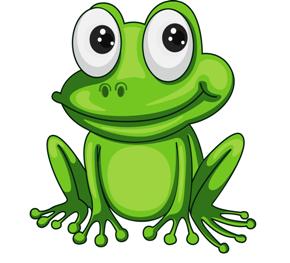 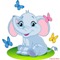 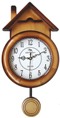 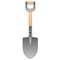 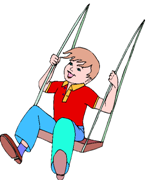 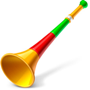 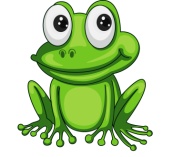 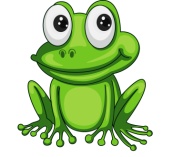 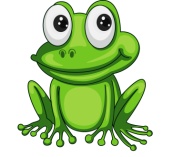 Постановка и автоматизация звука
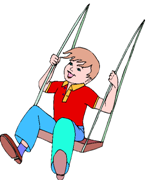 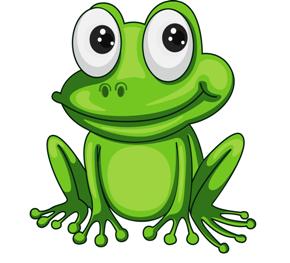 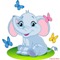 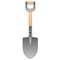 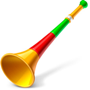 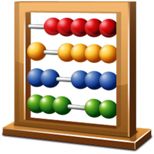 [C]
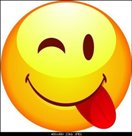 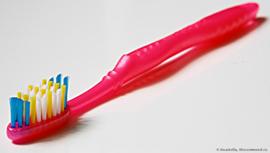 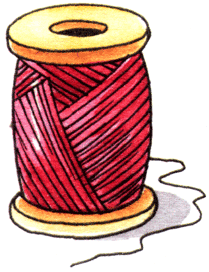 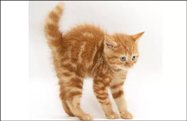 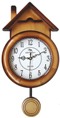 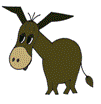 «Шифровки»
Таблица со схематичным изображением артикуляционной позы для конкретного звука позволяет детям запомнить правильное положение органов артикуляции, а также проговорить это «правило» вслух с опорой на схему. Здесь одновременно идет работа над развитием навыков связной речи, правильным построением предложения, последовательностью высказывания.
          Может использоваться как зрительная опора на начальной стадии автоматизации звука, так и на протяжении всего периода автоматизации у  детей  со сложными нарушениями речи.
          Ребенку предлагается «расшифровать» схему, т. е. объяснить  положение органов артикуляции для правильного произнесения данного звука.
1.
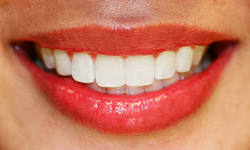 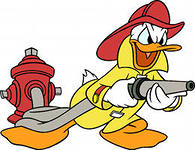 2.
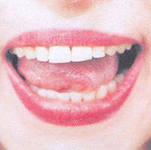 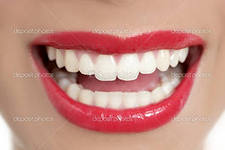 3.
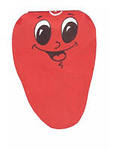 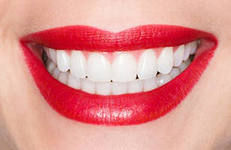 Игра «Полей огород»
Оборудование:  картинки по лексической теме; цветные дорожки.


Задачи:  
закрепление изолированного произнесения звука;
координация речи с движением;
развитие способности выделять заданный звук на материале слов;
расширение пассивного словаря по теме.  
Ход игры.
 Ребенок по просьбе логопеда «поливает огород». Проводит пальчиком по цветной дорожке от лейки к грядке одновременно имитируя звук воды: с-с-с-с………..
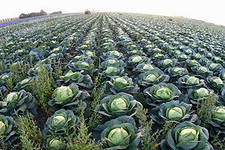 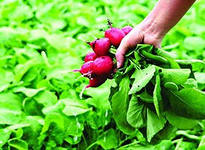 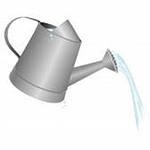 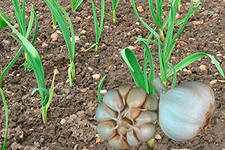 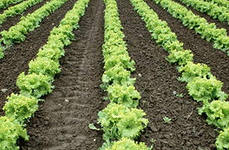 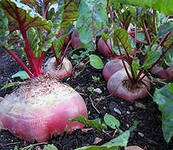 Игра «Лестница»
Оборудование:  таблица – «ступеньки», карточки с гласными буквами

Задачи:  
звуко-буквенный анализ;
анализ и синтез слогов;
точная артикуляция гласных и согласных, формирующая прочные кинестезии;
слогообразующая роль гласной.

Ход игры.
       Ребенок, меняя карточки с гласными буквами, читает слоги по направлению стрелки.
С
А
О
У
Ы
Э
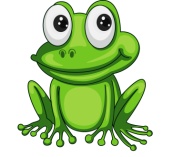 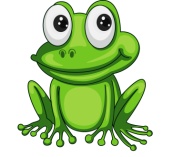 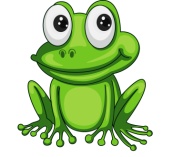 Постановка и автоматизация звука
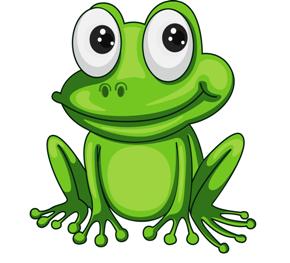 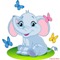 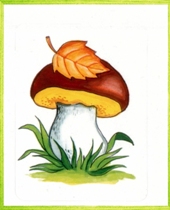 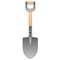 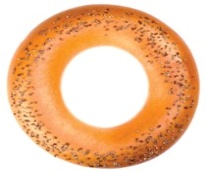 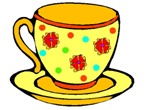 [ш]
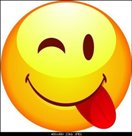 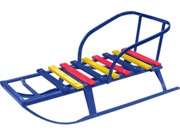 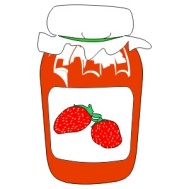 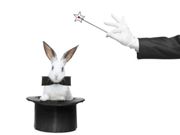 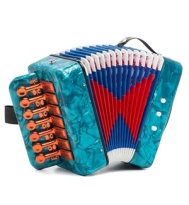 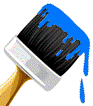 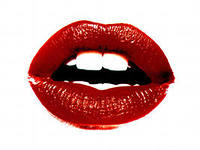 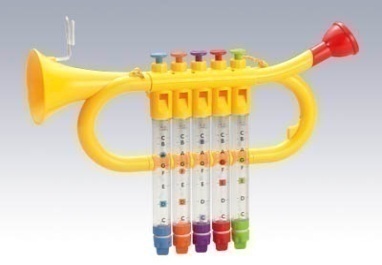 1.
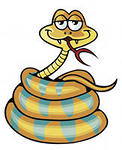 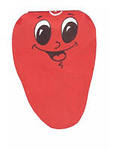 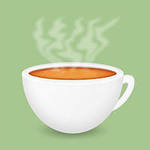 2.
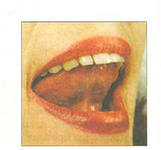 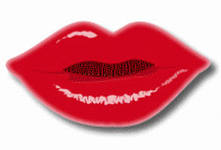 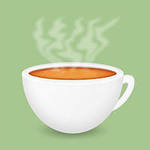 3.
Игра «Куда летят шарики?»
Оборудование:  картинки по лексической теме; цветные дорожки.

Задачи:  
закрепление изолированного произнесения звука;
координация речи с движением;
развитие способности выделять заданный звук на материале слов;
расширение пассивного словаря по теме.  

Ход игры.
 Ребенок по просьбе логопеда «летит» вместе с шариками. Проводит пальчиком по цветной дорожке от шаров к  предметам одновременно имитируя звук ветра: ш-ш-ш-ш………..
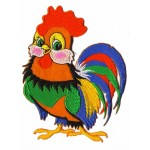 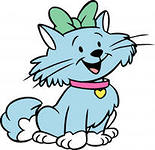 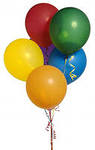 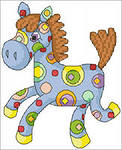 Игра «Лестница»
Ш
А
О
У
Ы
Э
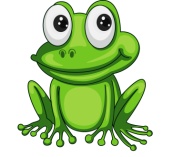 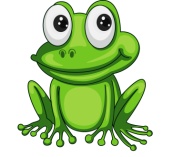 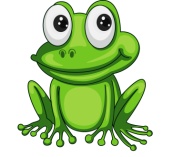 Постановка и автоматизация звука
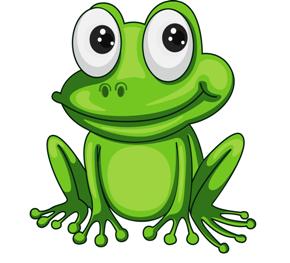 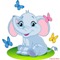 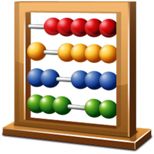 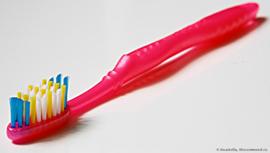 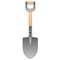 [Л]
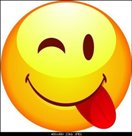 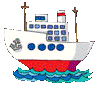 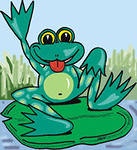 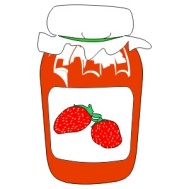 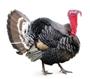 ЛААА
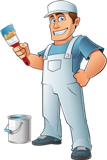 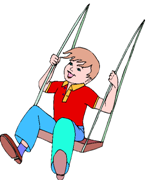 1.
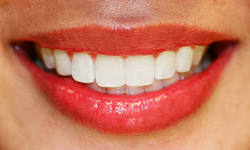 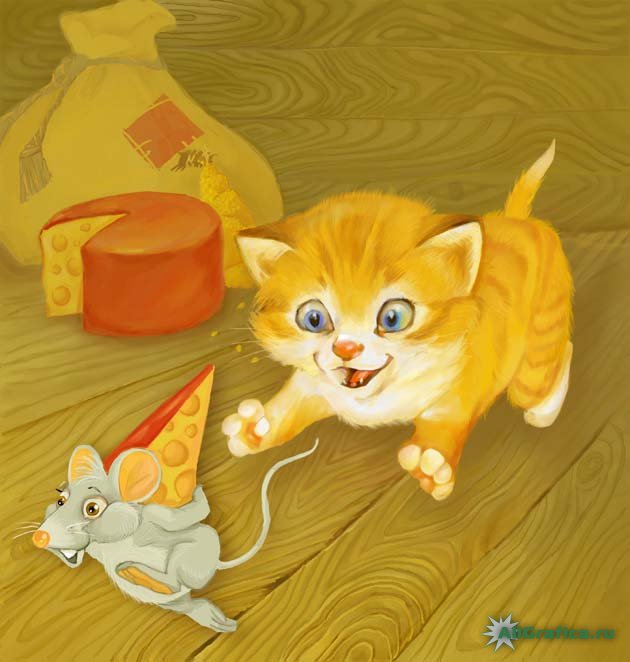 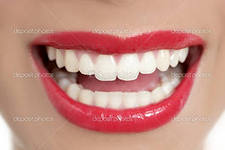 АЛЛЛЛ
2.
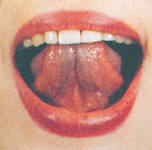 3.
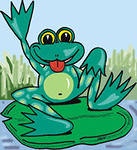 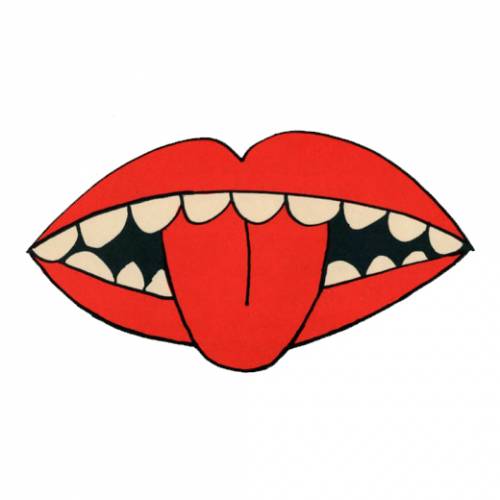 4.
ЛААА
Игра «Куда летит ракета?»
Оборудование:  картинки по лексической теме; цветные дорожки.

Задачи:  
закрепление изолированного произнесения звука;
координация речи с движением;
развитие способности выделять заданный звук на материале слов;
расширение пассивного словаря по теме.  

Ход игры.
 Ребенок по просьбе логопеда «летит»  на ракете. Проводит пальчиком по цветной дорожке от ракеты к  предметам одновременно имитируя звук ракеты: л-л-л-л………
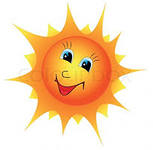 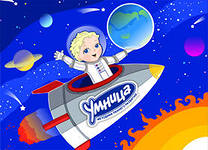 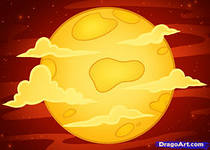 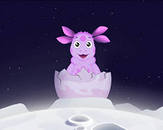 Игра «Лестница»
Л
А
О
У
Ы
Э
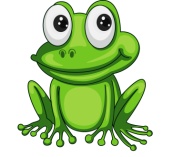 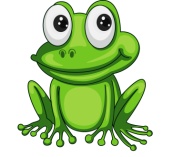 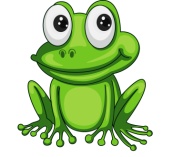 Постановка и автоматизация звука
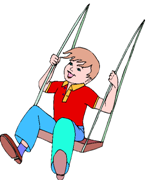 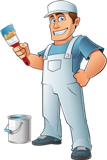 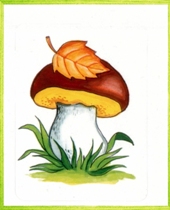 [Р]
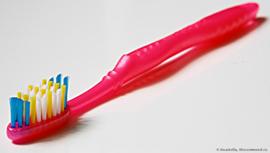 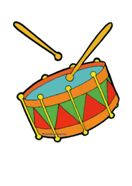 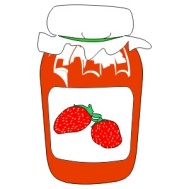 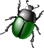 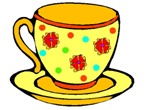 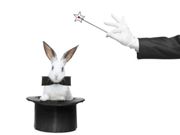 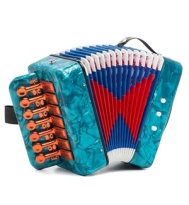 тР
тР
тр
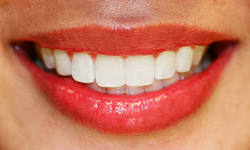 1.
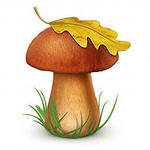 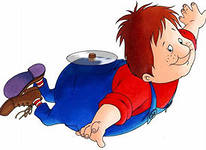 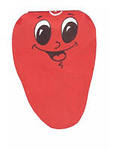 2.
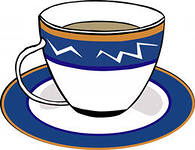 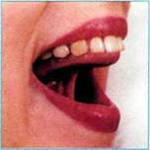 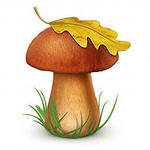 3.
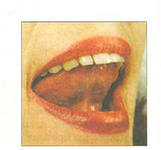 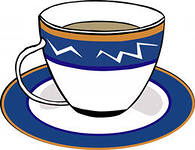 3 а.
Игра «Помоги Буратино»
Оборудование:  картинки по теме; цветные дорожки.

Задачи:  
закрепление изолированного произнесения звука;
координация речи с движением;
развитие способности выделять заданный звук на материале слов;
расширение пассивного словаря по теме.  

Ход игры.
 Ты сможешь помочь Буратино спасти золотой ключик и добраться к своим друзьям, если будешь длительно и правильно «рычать». Ребенок помогает Буратино. Он  «бежит» (проводит пальчиком по цветным дорожкам) от Буратино к другим сказочным героям  (папе Карло, Пьеро, пуделю Артемону) одновременно имитируя звук : р-р-р-р………
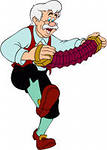 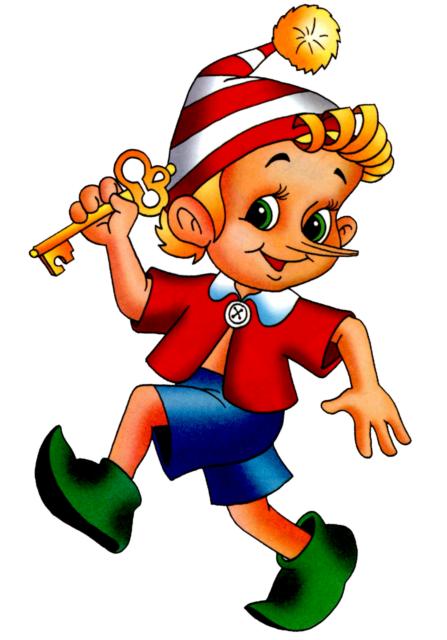 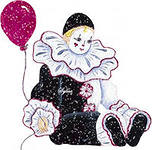 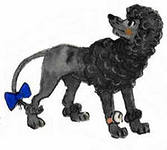 Р
А
О
У
Ы
Э
От автора
Навык – это автоматизированные компоненты сознательной деятельности, возникшие в результате упражнений. 
   Как результат закрепленного речевого действия, тесно связан с артикуляционной базой и определяется опытом. Прикреплен не только к условно-рефлекторным связям, но и ведет к появлению речевого механизма или речевой способности. 
   При МДР отмечаются дефектные артикуляционные навыки и умения. Поэтому основополагающим в работе логопеда является процесс формирования новых навыков и умений в ходе коррекционного обучения.